Путешествие
в мир математики
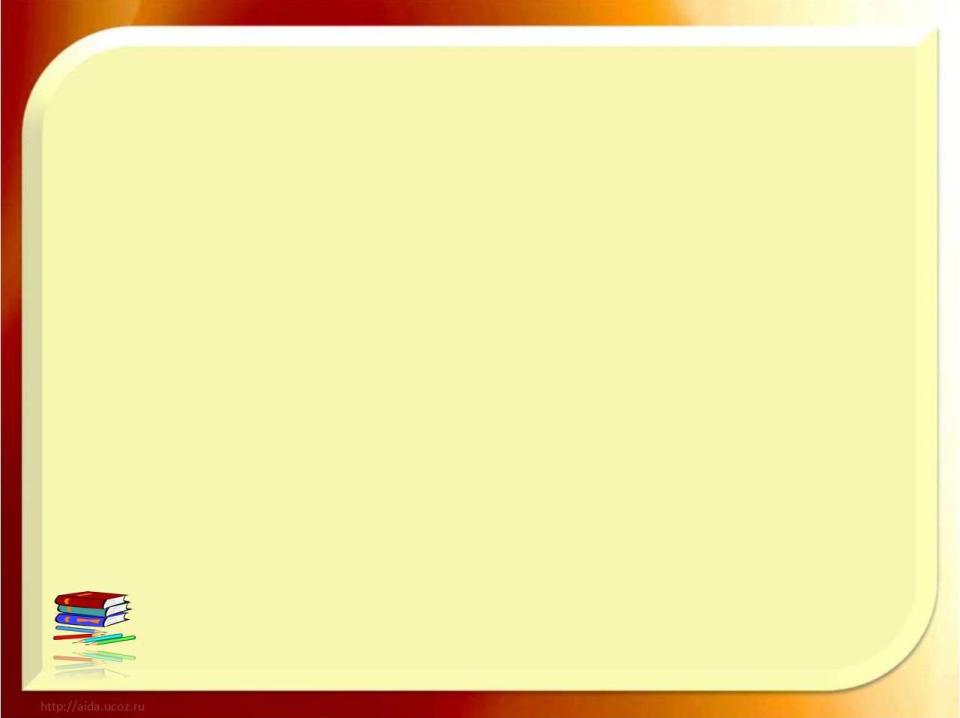 НЬЮТОН  Исаак 
Исаак  Ньютон родился на небольшой сельской ферме  недалеко от г. Грэнтэм. Об отце Ньютона известно немного. Мать Ньютона, Анна Эйскоу, происходила из рода Блитов из Трансона в Линкольншире, сейчас угасшего, а тогда весьма богатого и уважаемого. Она была женщиной необычной и понимающей, живой и доброй.
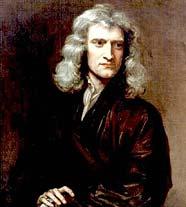 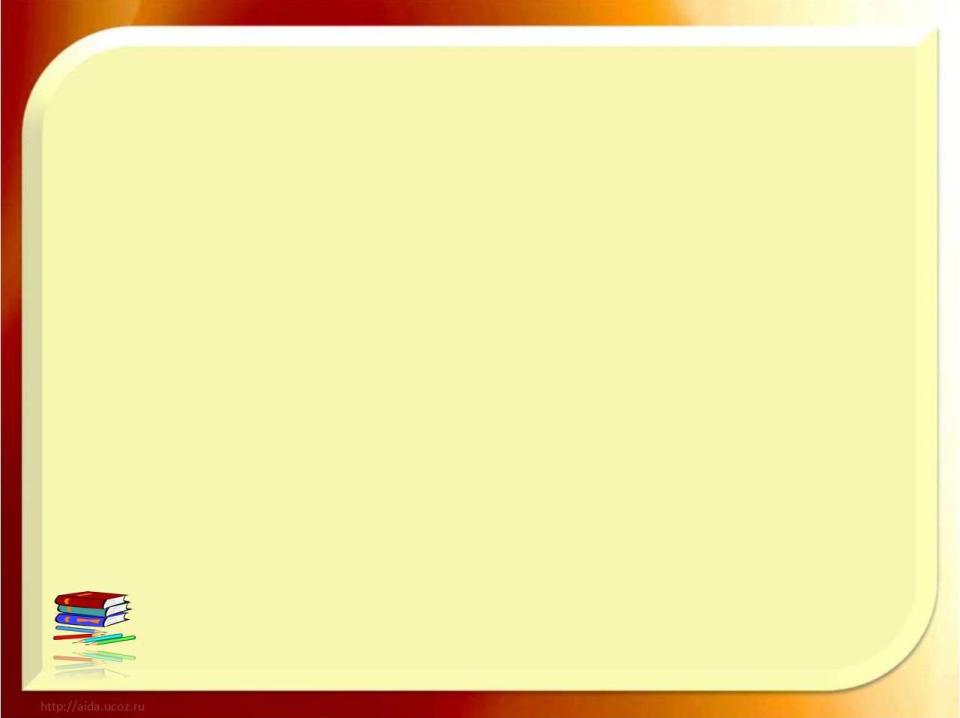 Год рождения И.Ньютона соответствует значению выражения при указанном значении переменных:
Если a=17 и b=50, 
                   то
=
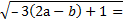 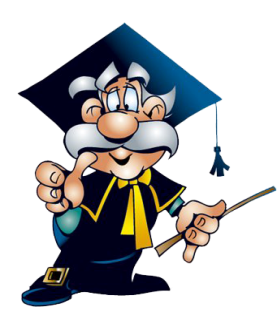 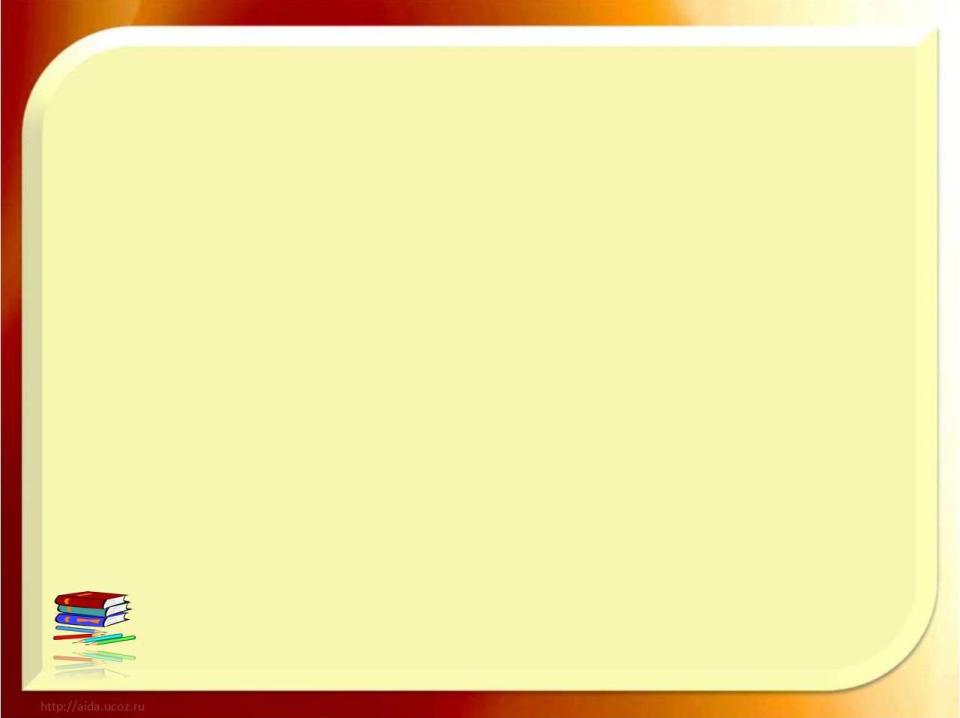 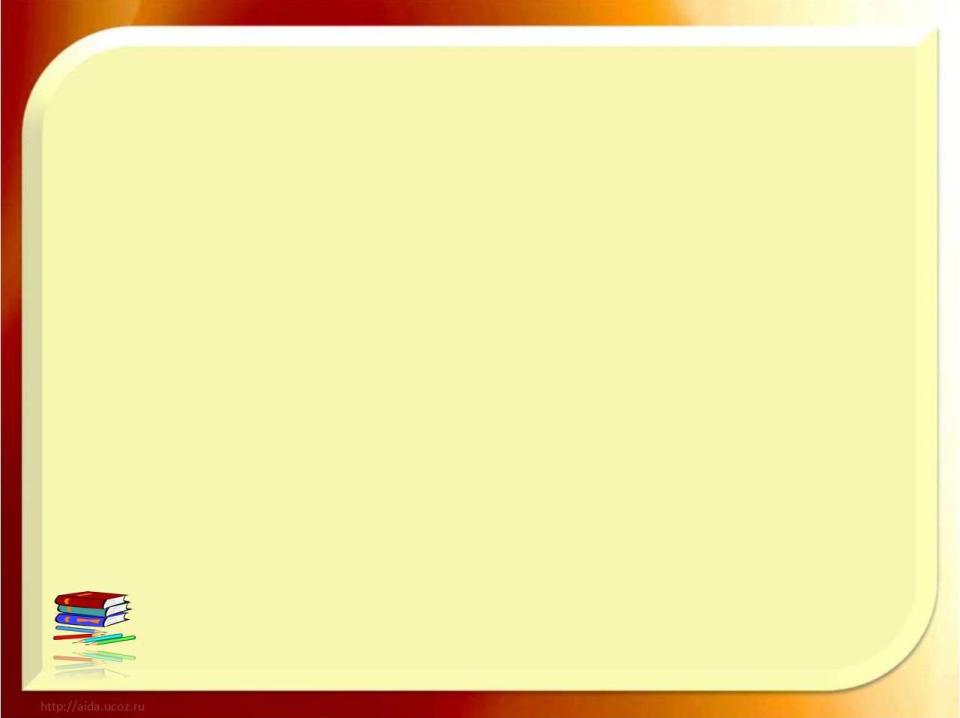 Год рождения И.Ньютона соответствует значению выражения при указанном значении переменных:
Если a=17 и b=50, 
                   то
=
Исаак Ньютон родился  
4 января 1643 года.
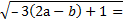 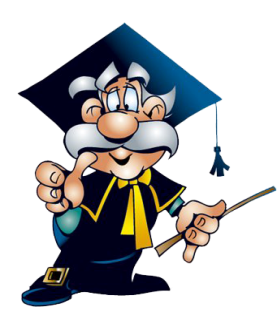 А)  5         Б) 7          В)  49          Г) -7
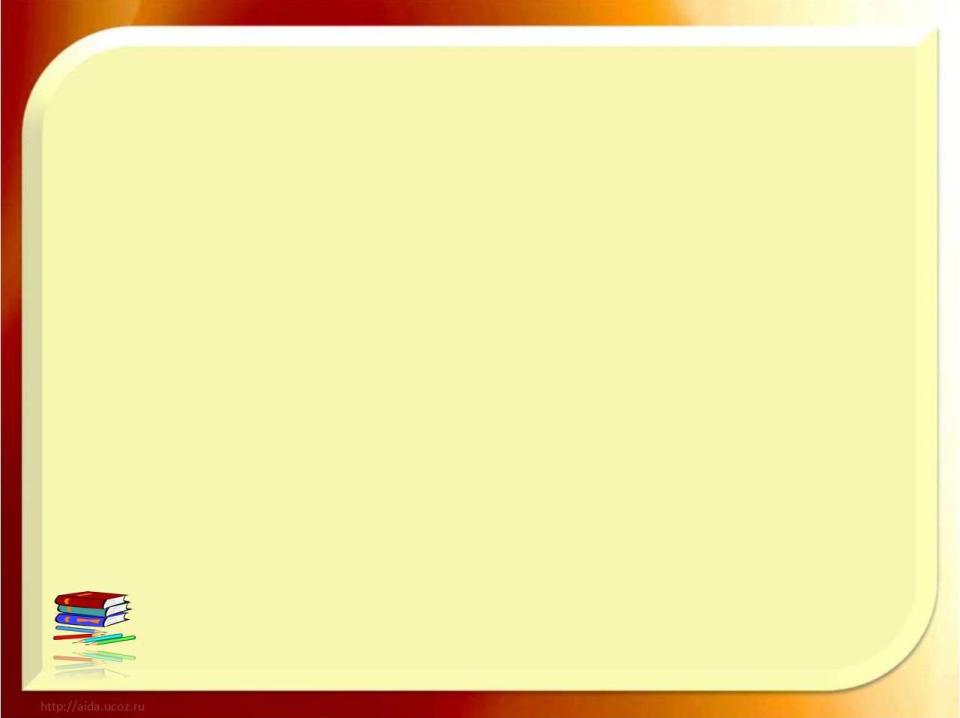 Детские годы
Исаак Ньютон появился на свет в небольшой деревушке в семье мелкого фермера, умершего за три месяца до рождения сына.
Его привлекала поэзия и живопись, он, вдали от сверстников, мастерил бумажных змеев, изобретал ветряную мельницу, водяные часы, педальную повозку.
Трудным было для Ньютона начало школьной жизни. Учился он плохо, был слабым мальчиком.
Интерес к технике заставил Ньютона задуматься над явлениями природы; он углубленно занимался и математикой.
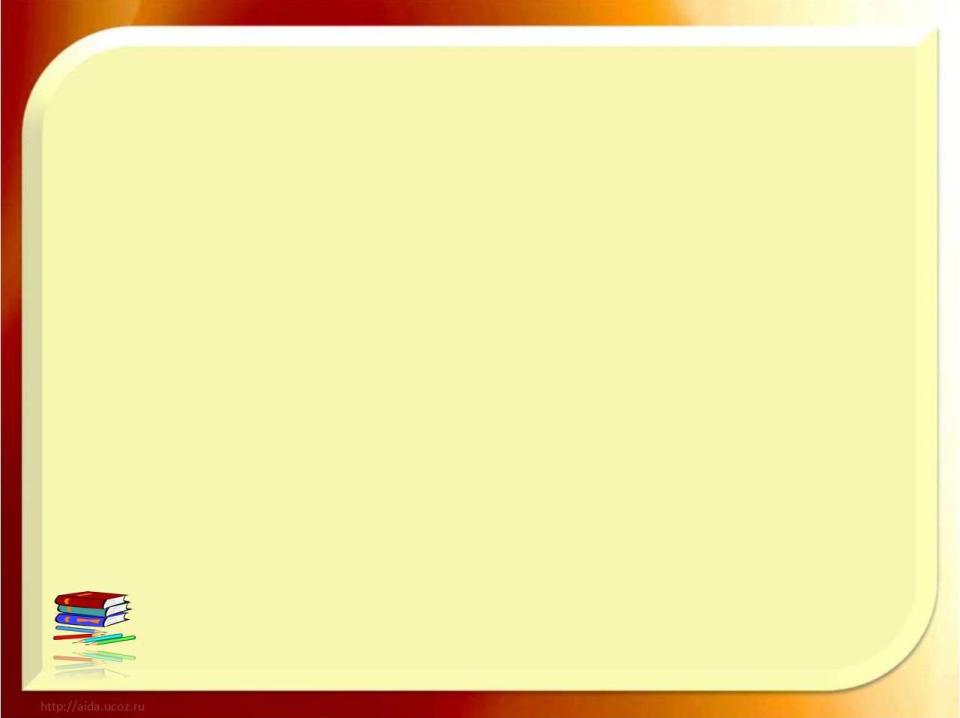 Название первой школы, в которой учился Ньютон соответствует сумме корней уравнения: 

 (х+3)2=49
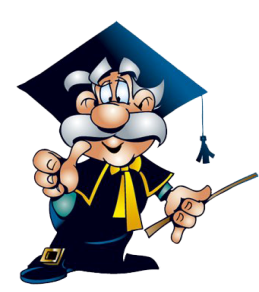 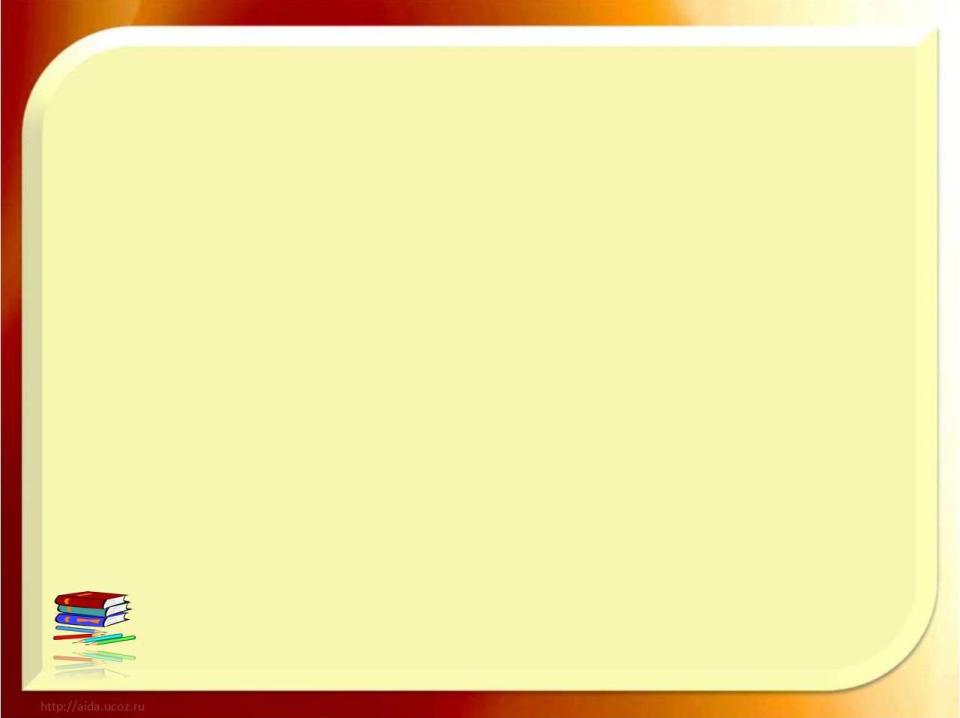 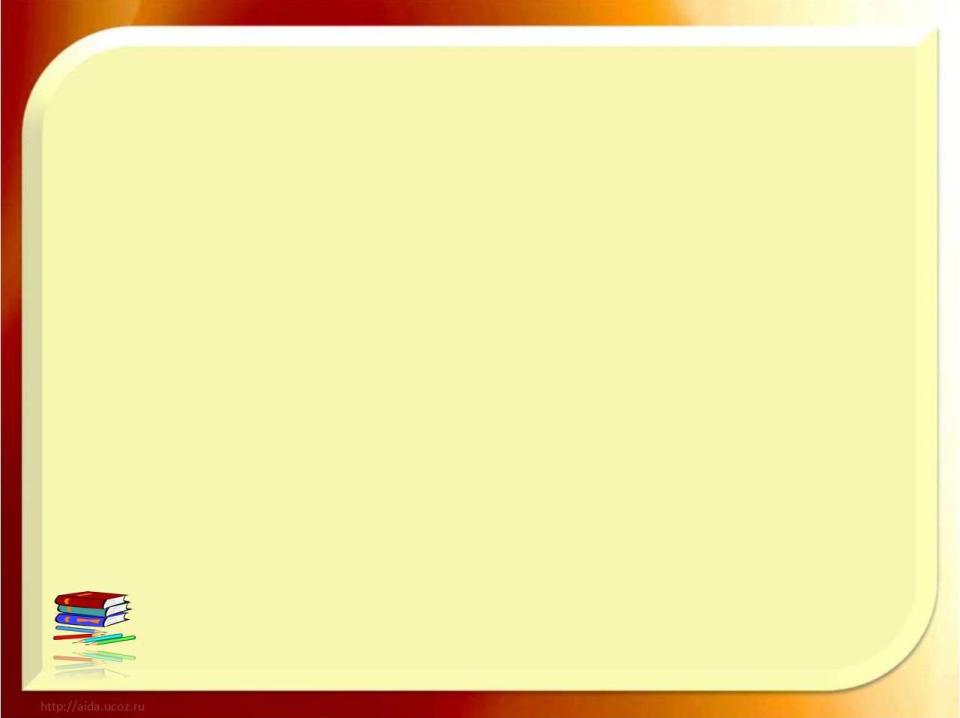 Первая школа, в которой учился Ньютон, и которую в дальнейшем пришлось ему бросить называлась Королевской школой в Грэнтэме.
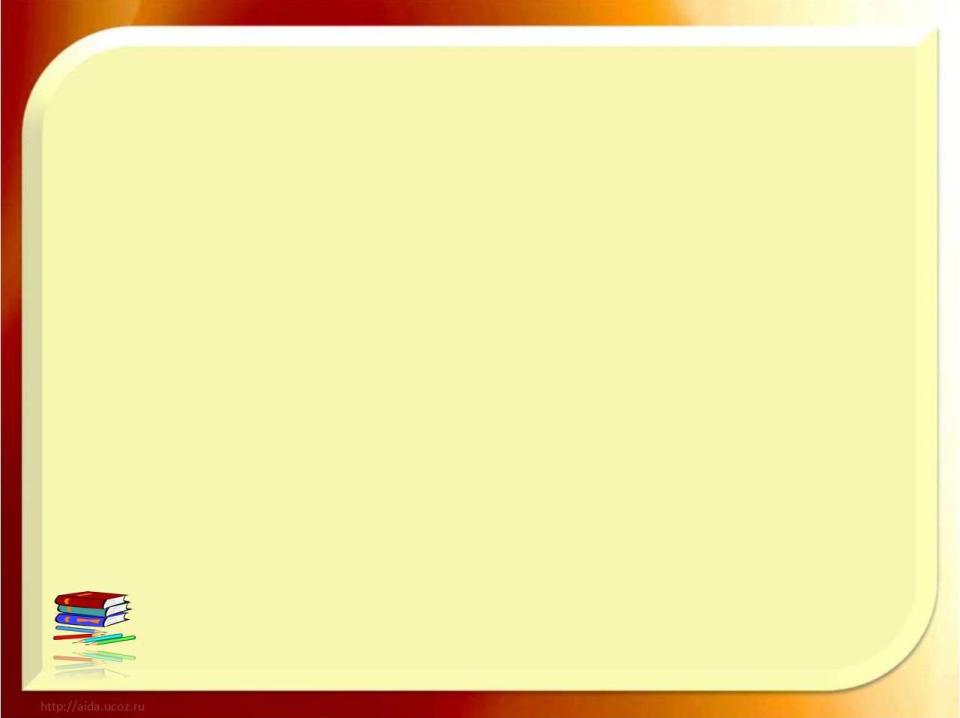 Назовите название института
Оно соответствует графику функции
?
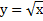 у
у
у
х
х
х
А                                    Б                                      В
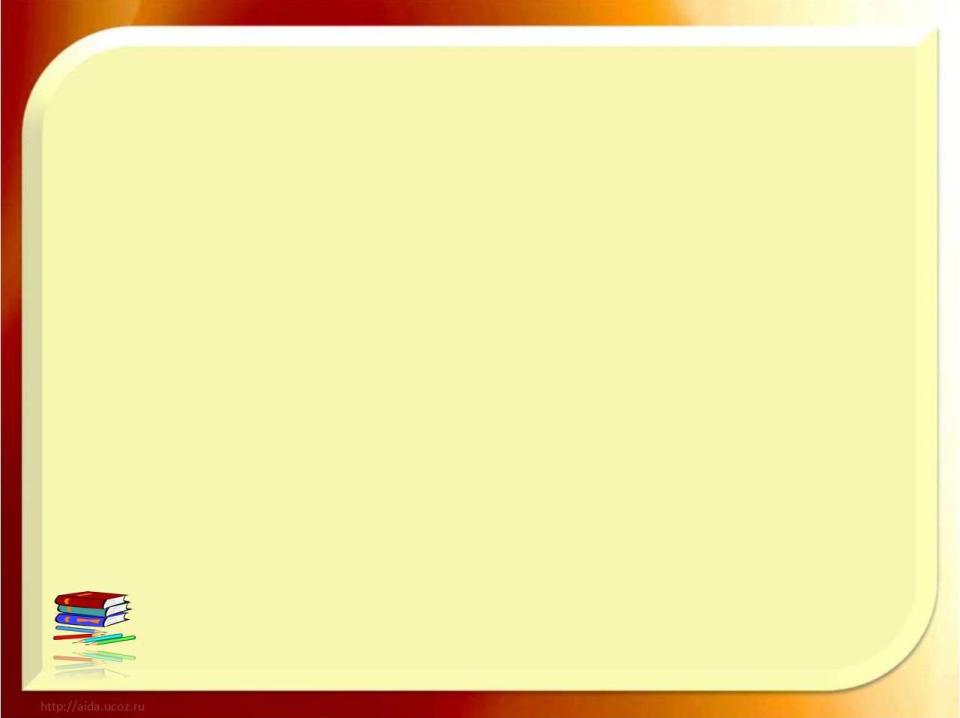 Верно, Кембриджский
За шесть лет Ньютоном были пройдены все степени колледжа и подготовлены все его дальнейшие великие открытия.
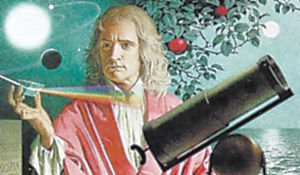 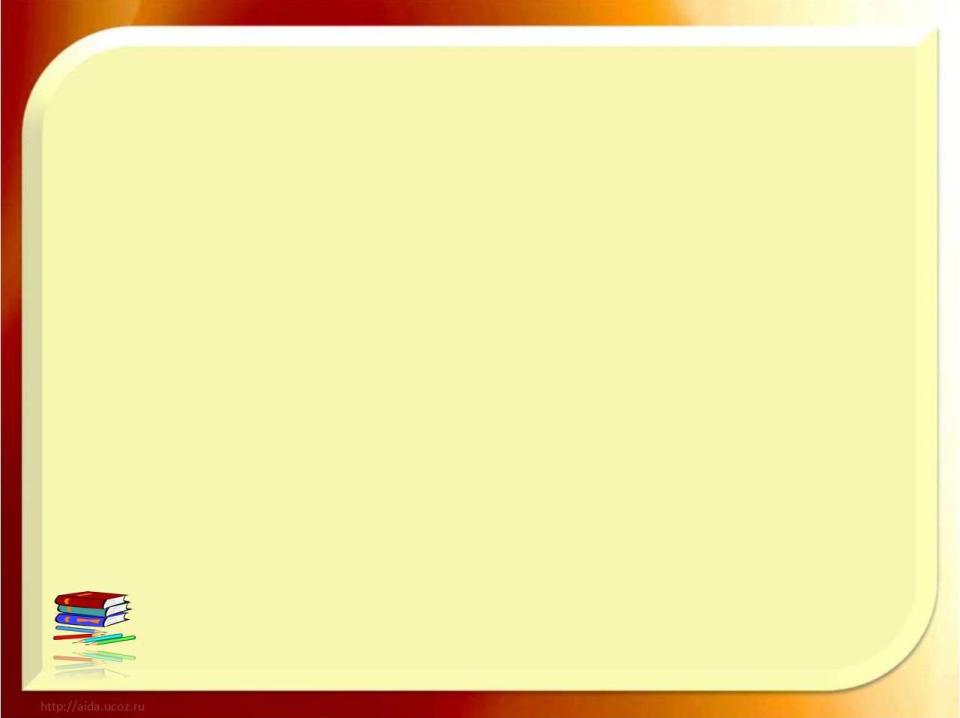 Имя соответствует координате точки А.
3
А
2
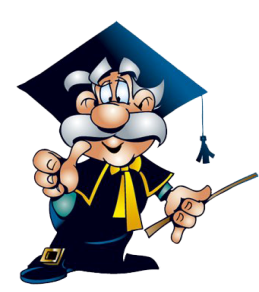 1
1
2
3
4
5
6
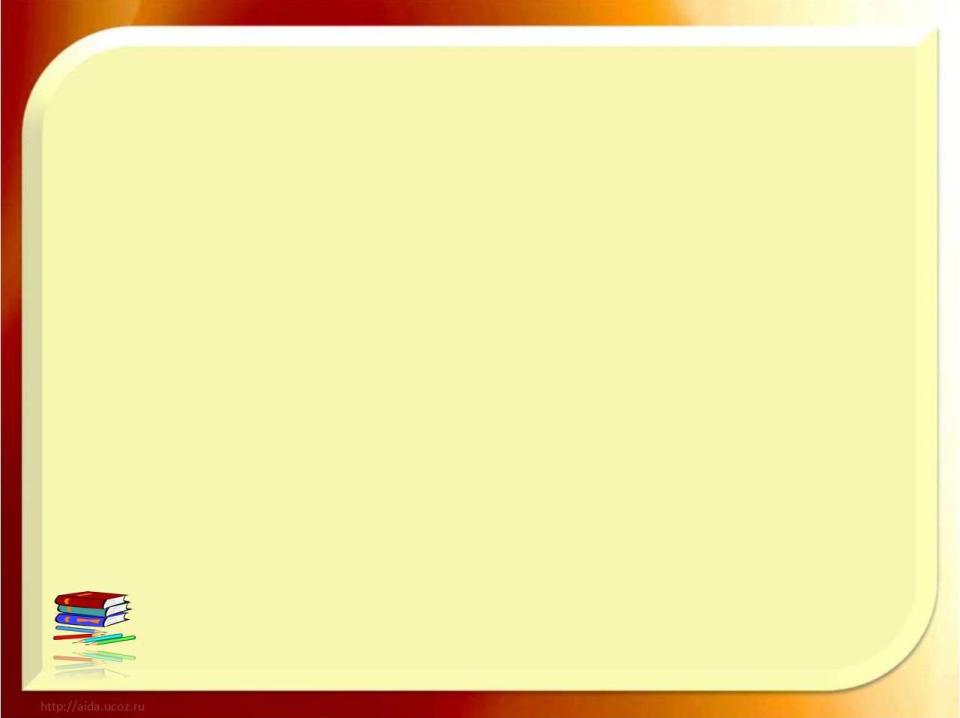 Это была единственная женщина которую Ньютон любил, и звали ее мисс Сторер.
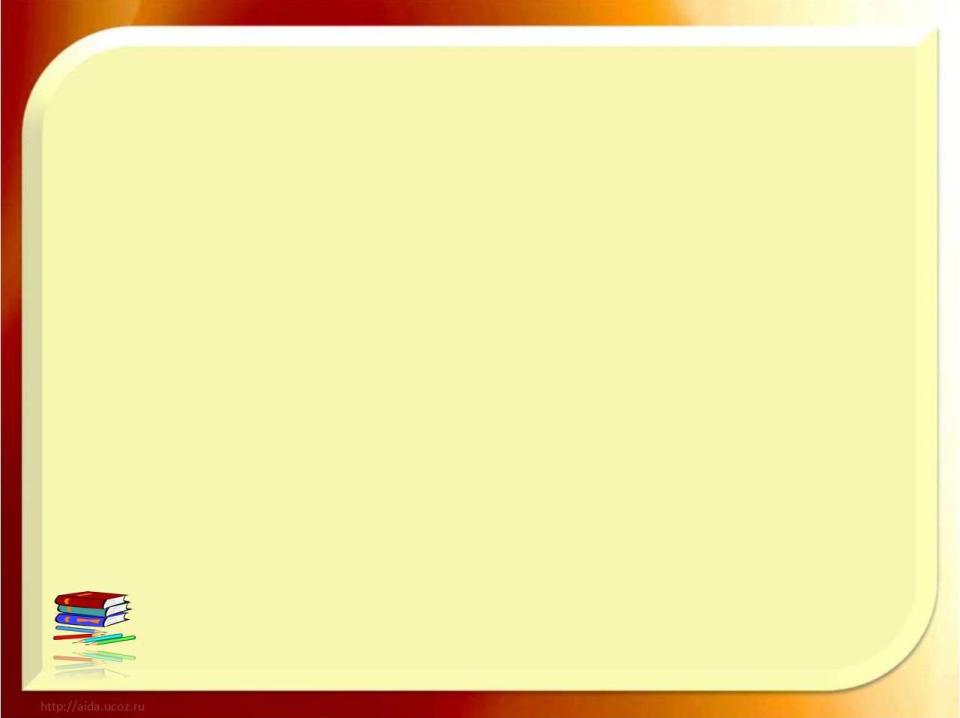 Постоянное огромное нервное и умственное напряжение, а так же гнетущее ощущение материальной необеспеченности, привело к тому, что в 1692 Ньютон заболел умственным расстройством. Непосредственным толчком к этому явился пожар, в котором погибли все подготавливавшиеся им рукописи.
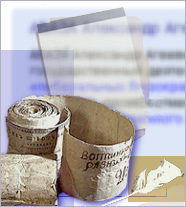 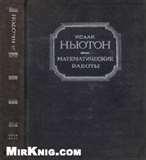 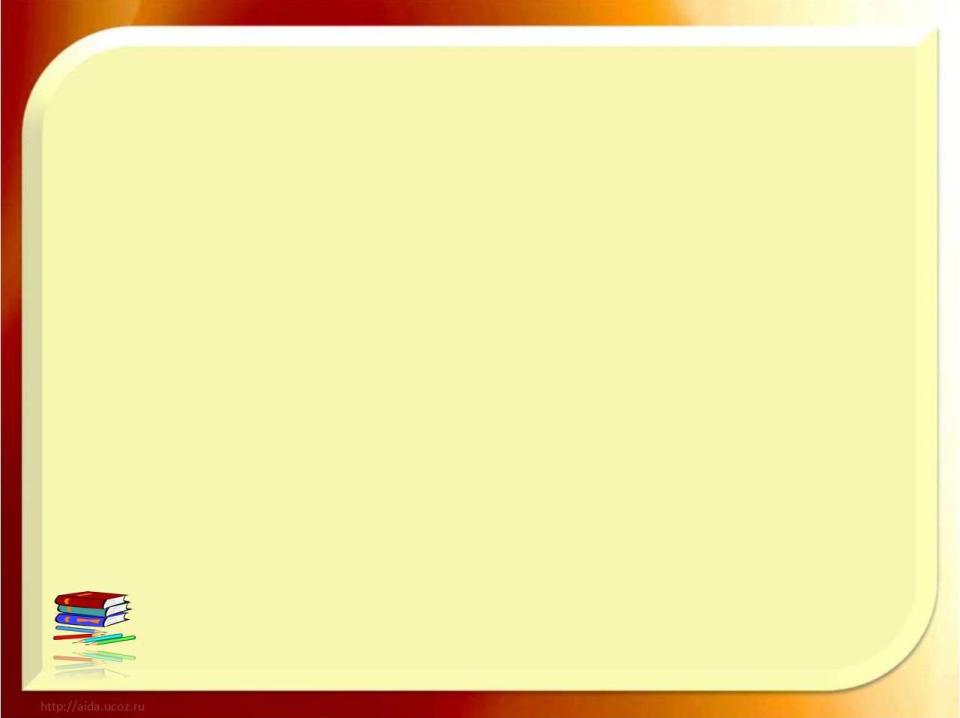 Он писал: «Не знаю, чем я могу казаться миру, но сам себе я кажусь только мальчиком, играющим на морском берегу, развлекающимся тем, что до поры до времени отыскиваю камешек более цветистый, чем обыкновенно, или красивую раковину, в то время как великий океан истины расстилается передо мной неисследованным».
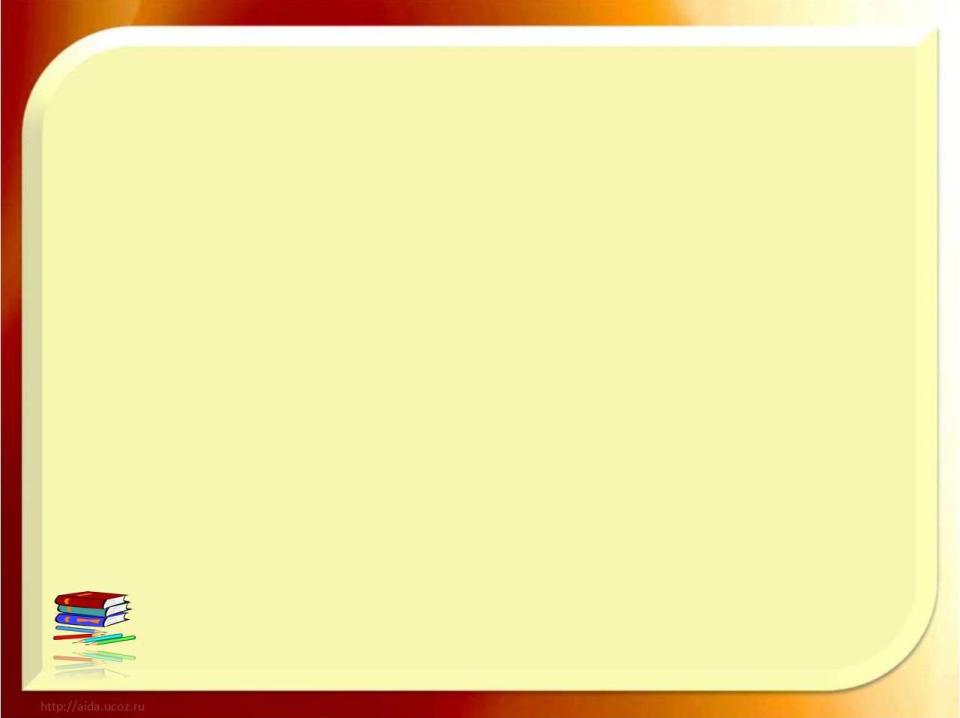 Сэр Исаак Ньютон умер в глубокой старости в Лондоне 31 марта 1727 г. Его прах покоится в Вестминстерском аббатстве. 

Надпись на его могиле заканчивается словам: «Пусть смертные радуются, что в их среде жило такое украшение человеческого рода».
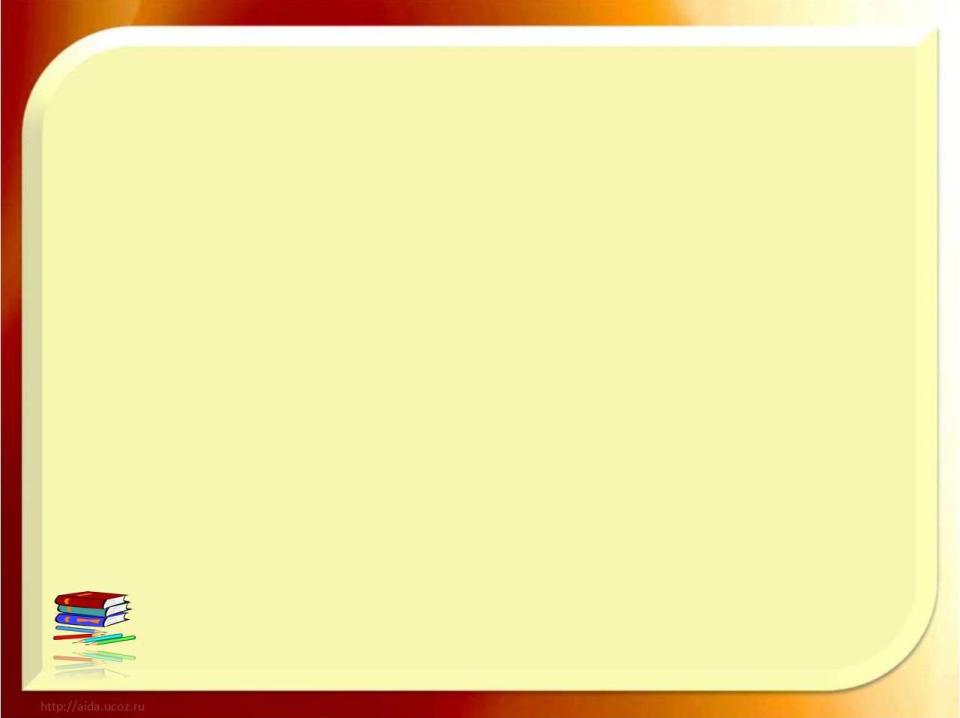 Повторите правило вычисления арифметического квадратного корня.
Подумайте
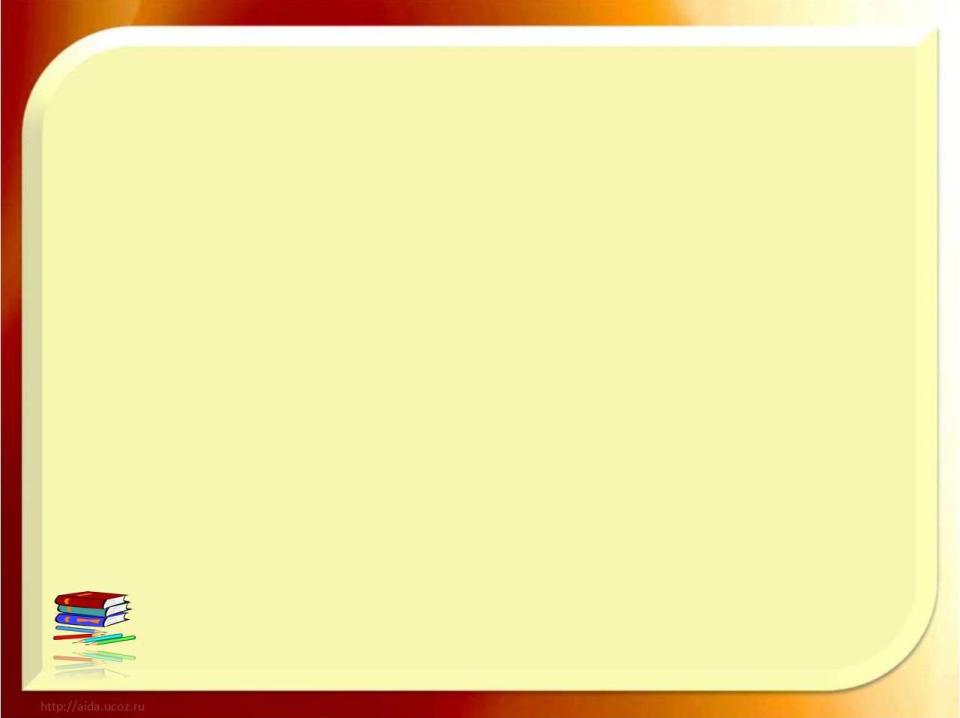 Не верно:
Повторите алгоритм решения уравнения 
а2=х
Попробуйте   
 еще раз
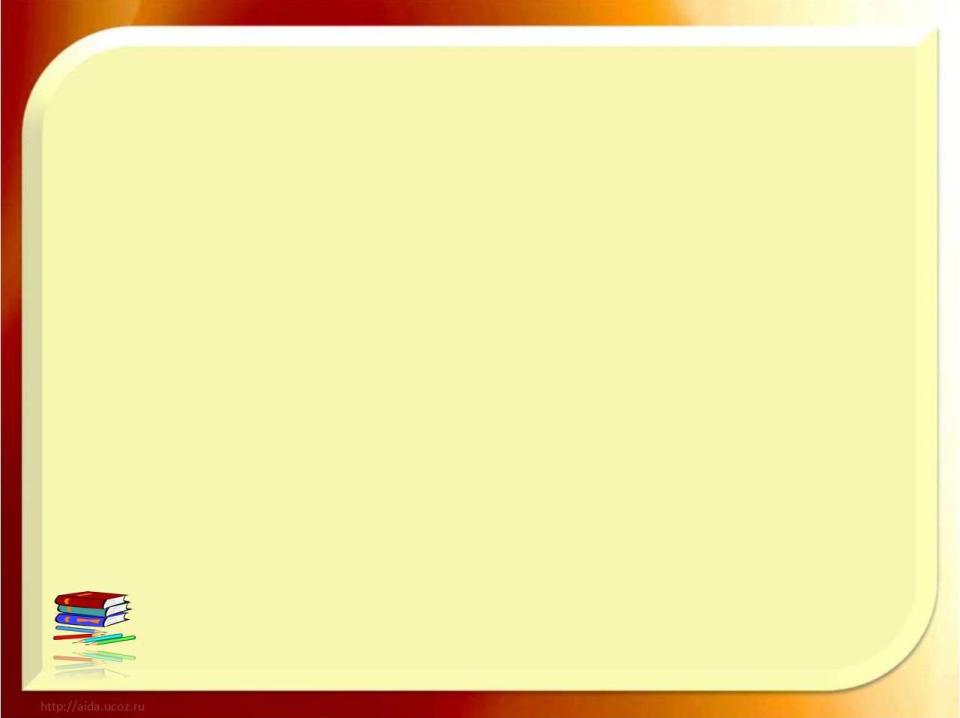 Повторите правило вычисления арифметического квадратного корня.
Подумайте
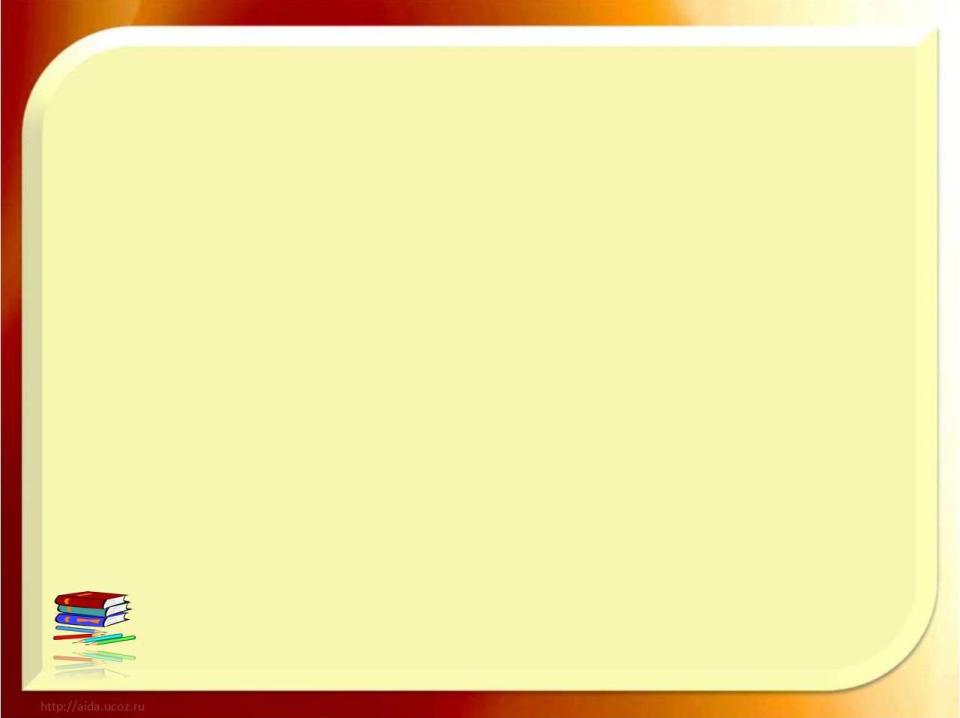 Вам необходимо повторить тему: Функция             и ее график
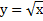 Еще раз
Еще одна попытка